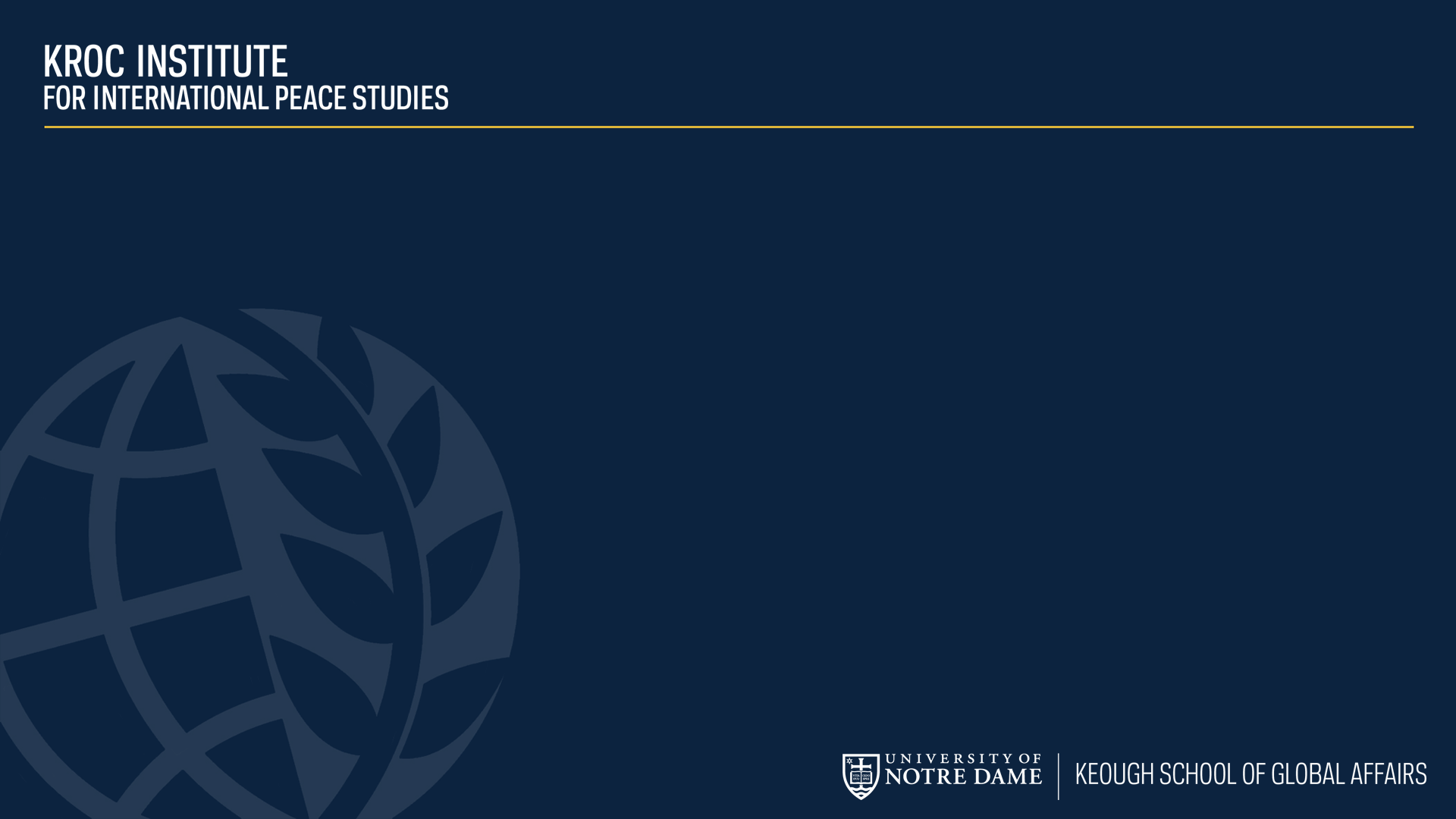 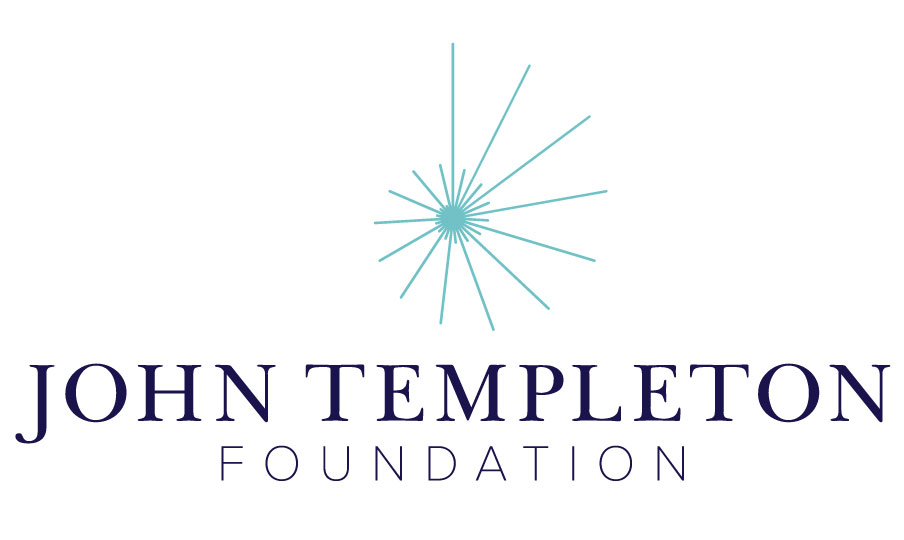 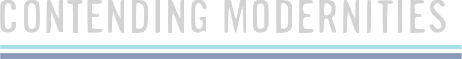 3.3 The History of Science
Madrasa Discourses
Module 3: Scientific and Theological Worldviews
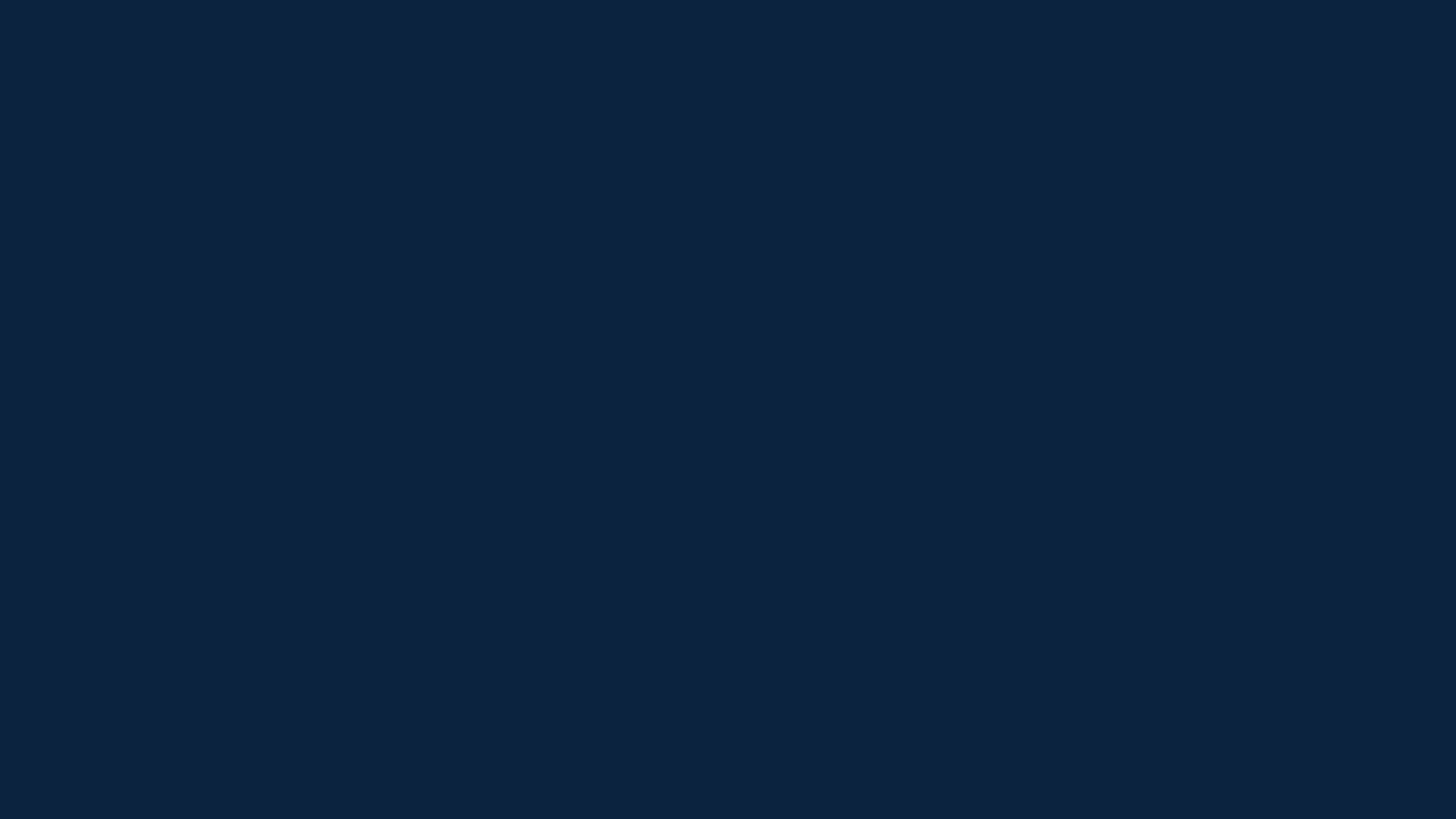 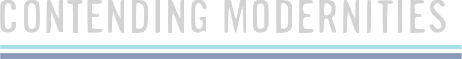 3.3 Summary
The main questions in the history of science deal with scientific theories, discoveries, and experiments at particular moments in history. What picture of the world did scientist have at different times in history? What methods did they use to make statements about the world around them? How did theories and methods shift over time? How did we get from the past to the present, and what might this tell us about the future?
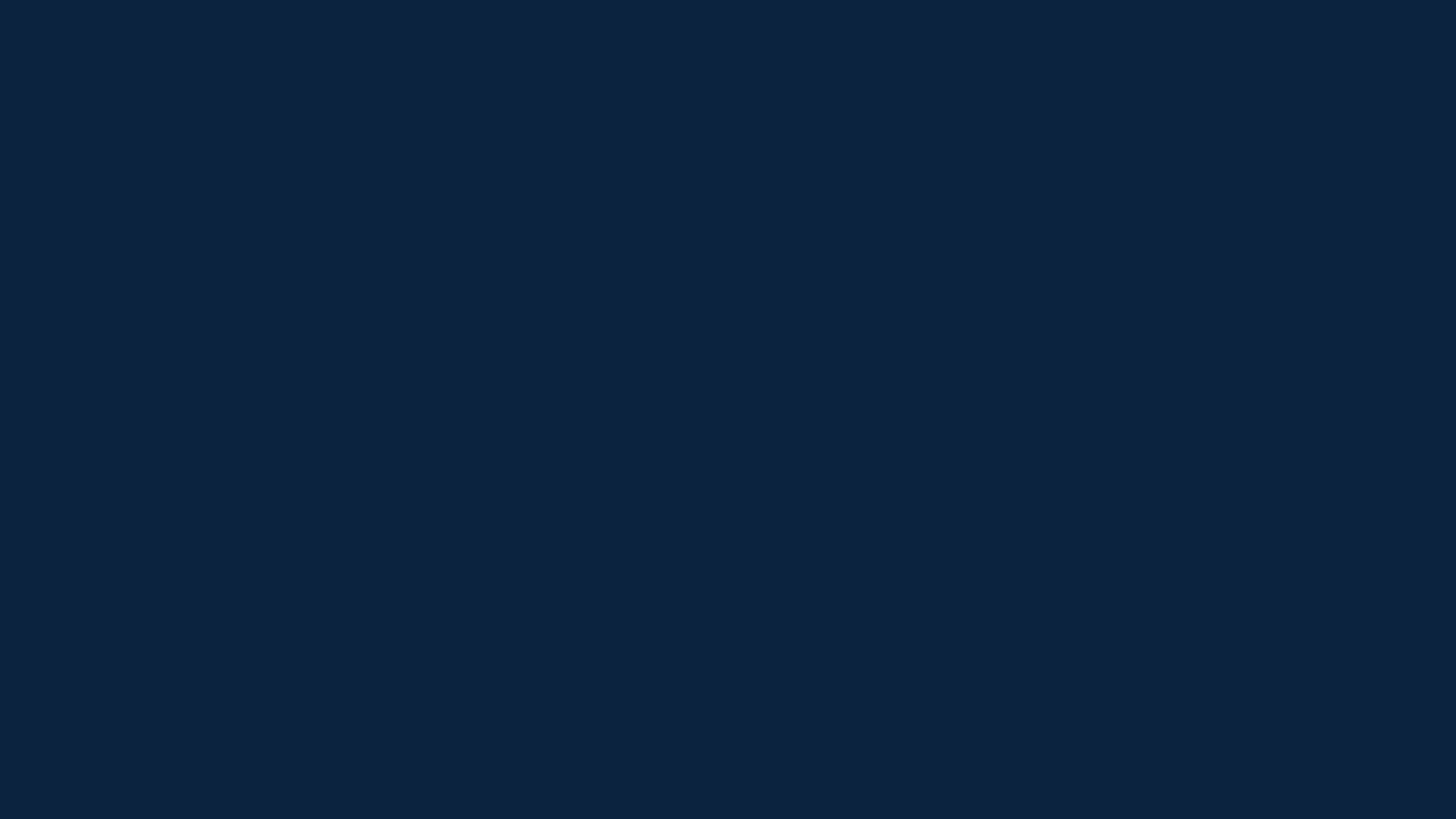 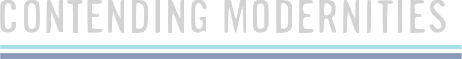 3.3 Big Questions
What was the Aristotelian-Medieval worldview of science?
What contributions were made by the medieval Islamicate world?
What is the contemporary worldview of science?
Is science “Western?”